State-Calculated Growth Measures Overview
From July 2013
Network Team Institute
EngageNY.org
New York State Multiple Measures Evaluation System
Today’s 
Topic
EngageNY.org
2
Why Growth?
One way to compare student performance on tests across teachers’ classrooms is to observe student proficiency at the end of the year.
  
Based on this information alone, whose students had a better year?
─   Proficiency
Why Growth?
By adding in prior performance (blue bars), we can see how much a student grew from last year to this year. With this additional information, now whose students had a better year?
─   Proficiency
EngageNY.org
4
How to Measure Growth?
Starting point matters.
Just knowing how much growth happened may not be enough.  Need a system that provides fair comparisons.
Example:  Her hair grew one inch last month.
	


So did his.
Whose hair growth seems more impressive?
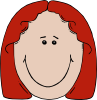 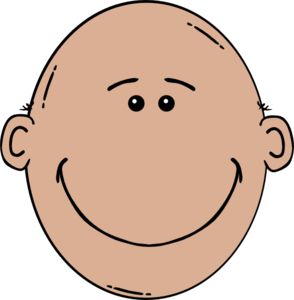 EngageNY.org
5
Student A’s Current Year Performance Compared To “Similar” Students
If we compare student A’s current score to other students who had the same prior score in 2012, we can measure her growth relative to other students. We describe her growth as a “student growth percentile” (SGP).  Student A’s SGP is the result of a statistical model and in this example is 45, meaning she performed as well or better in the current year than 45 percent of similar students.  SGPs range from 1-99.
High SGP
ELA Scale Score
Student A
450
Low SGP
2012 Scale
2013 Scale
EngageNY.org
6
Student E’s Current Year Performance Compared To “Similar” Students
We can make similar comparisons for other students with different prior test scores.  Notice that students with relatively low prior scores, like student A, can have high SGPs, as can students with high starting scores, like student E. Students with similar current year scores can have very different SGPs.  Students with high SGPs may not reach proficiency.
ELA Scale Score
Student E
Student A
─   Proficiency
2013 Scale
2012 Scale
EngageNY.org
7
Student Growth Percentiles:  True or False?
A student with an SGP of 50 performed as well or better than 50 percent of similar students.   
A student with an SGP of 80 must be proficient.
A student with an SGP of 20 grew less than a student with an SGP of 60.
The highest SGP that a student can receive is 99.
A student with an SGP of 75 got about 75% of test questions correct.
Extra credit:  A student with an SGP of 55 in math and an SGP of 50 in ELA learned more math than ELA content this year.
True

 False

 False

 True

 False

 False
EngageNY.org
8
Defining “Similar Students”
Academic history
Instruction
We include data about four characteristics (circled in blue here) when we compare student growth. These factors allow us to more precisely separate the impact of things that a teacher does not control from the effects of the instruction.
Student performance
Disability (SWD)
Economic disadvantage (poverty)
Language proficiency (ELL)
EngageNY.org
9
Expanding the Definition of “Similar” Students:  An Example
Not Economically Disadvantaged
Economically Disadvantaged
Previously, we compared all students with the same prior scores to measure growth for Student A.
Now we expand the definition of “similar” to include other characteristics, such as whether or not the student is economically disadvantaged.
High SGP
ELA Scale Score
Student A
Low SGP
2012 Scale
2013 Scale
EngageNY.org
10
Expanding the Definition of “Similar” Students:  An Example
Now the comparison group for Student A includes students with the same prior score AND who are economically disadvantaged. Student A now has an SGP of 48. Students with each of the characteristics used to define similar students can have a range of SGPs.

Note that this example simplifies the actual statistical calculations that occur when many factors are used in these measures.
ELA Scale Score
High SGP
Student A
Low SGP
2012 Scale
2013 Scale
EngageNY.org
11
Partner Activity
One of your teaching colleagues is concerned about her growth score because she teaches more students with disabilities than other teachers in her grade level.

With a partner, brainstorm what you would say to this teacher.  
What information about how student growth percentiles are computed can you give her to address her concerns?
EngageNY.org
12
From SGPs to Teacher and Principal Mean Growth Percentiles (MGPs)
EngageNY.org
13
Mean Growth Percentile
Main educator measure is Mean Growth Percentile or MGP. 
Average of SGPs associated with an educator 
Tells us on average how a teacher or principal’s students did compared to similar students. 
Example:  An MGP of 51 means that on average this teacher’s students perform better than 51 percent of similar students.
Reports will display “unadjusted” and “adjusted” MGPs.  Adjusted MGPs account for similar student characteristics and are used for evaluation.
EngageNY.org
14
Elements of Teacher/Student Attribution Data
Course Duration
Start and End Dates*
Enrollment
Attendance




*Start and end dates of teacher/student/course relationship
Attendance is enrollment excluding absences.
EngageNY.org
15
From Student Growth to Teacher Growth Scores
To measure teacher performance, we find the mean growth percentile (MGP) for her students, which is the weighted average of the SGPs.  In this case:

Step 1:  (.72*45)+(.95*40)+(.90*60)+(.55*40)=146.4
Step 2:  .72+.95+.90+.55 = 3.12
Step 3.  146.4 / 3.12 = 46.9

Ms. Smith’s mean growth percentile (MGP) is 46.9, meaning on average her students performed as well or better than about 47 percent of similar students.
EngageNY.org
16
Minimum Number of Scores Required for Reporting Teacher MGPs
In order for an educator to receive a growth score, he or she must have a minimum sample size of 16 student scores in ELA or mathematics across all grades he or she teaches.

If an educator does not have 16 student scores, he/she will not receive a growth score from the State.
Educators likely to have fewer than 16 scores should have student learning objectives (SLOs). 

Examples included in appendix, along with information about rosters of student-level data that will be available for authorized educators in AIR’s Growth Reporting System.
16
EngageNY.org
17
Which Students Count in a Principal’s MGP for 2012–13?
Student has valid test scores  for at least 2012–13 and 2011–12
Student was enrolled on BEDS and assessment day (continuous enrollment)
SGP is counted in principal MGP
Yes
Yes
No
No
Student scores do not count for the teacher in 
2012–13
Continuous enrollment is consistent with institutional accountability.  Attendance is not used in determining principal MGP.
EngageNY.org
18
From Student Growth to Principal Growth Scores
To measure principal performance, we find the mean growth percentile (MGP) for all her students who were enrolled on BEDS and assessment day.  To find a principal’s mean growth percentile, take the average of SGPs in the school:

Step 1:  45+40+70+41=196

Step 2.  196/4=49.

Principal Jensen’s mean growth percentile (MGP) is 49, meaning on average her students performed as well or better than 49 percent of similar students.
Same minimum sample size requirements (16 student scores) for principals as for teachers.
EngageNY.org
19
From Teacher and Principal MGPs to HEDI Ratings and Scores
EngageNY.org
20
MGP
84
Lower Limit
90
Upper Limit
Confidence Range
MGPs and Statistical Confidence:  Teachers and Principals
87
New York State Education Department (NYSED) will provide a 95 percent confidence range, meaning we can be 95 percent confident that an educator’s “true” MGP lies within that range. Upper and lower limits of MGPs will be used when classifying educators into HEDI categories.
An educator’s confidence range depends on a number of factors, including the number of student scores included in his or her MGP and the variability of student performance in the class or school.
EngageNY.org
21
Well Above Average
Average
Well Below Average
MGP 
  99
MGP        
   1
Ineffective
Highly Effective
Developing
Growth Rating Classification
Effective
Effective
EngageNY.org
22
State-Provided Measures of Student Growth for Principals of Grades 9–122012–13 and 2013–14
EngageNY.org
Goal of 9-12 Metrics
Goal:  Measure student growth toward graduation and college and career readiness using available Regents Exam data
Acknowledge passing Regents Exams that will lead to graduation
Account for high performance on Regents and go beyond minimum of 5 required Regents
EngageNY.org
24
Two Types of Measures for 9-12 Principals
MGP
Compares student performance on ELA and Integrated Algebra Regents Exams given 7th and 8th grade state test scores.
SGPs computed similarly to 4-8 measure, then averaged to find MGP.
Comparative Growth in Regents Exams Passed
Compares how much progress a school’s students are making from one year to the next toward passing up to eight Regents Exams (five required plus up to three more).
EngageNY.org
25
Comparative Growth in Regents Exams Passed
Simplified Illustrative Example
Principal’s score on this metric is 0.2.  On average, students at this school are passing 0.2 Regents Exams more than similar students statewide. A zero represents average or effective results.
NOTE: 0 means student or school achieved the average (or “effective”) result compared to similar students statewide.
EngageNY.org
26
Student Attribution for Grades 9–12 Principals
For principals of Grades 9–12:
Include students who are enrolled on BEDS day and first day of Regents Exam administration to closely match the continuous enrollment rule for Grades 4–8 principals.
No consideration of student attendance.
Must have a minimum of 16 students in either of the two metrics.
If one measure has fewer than 16 students, it is dropped for that principal.

Additional details on high school metrics can be found in Appendix.
EngageNY.org
27
Of Note in the Grades 9-12 Reporting Activity
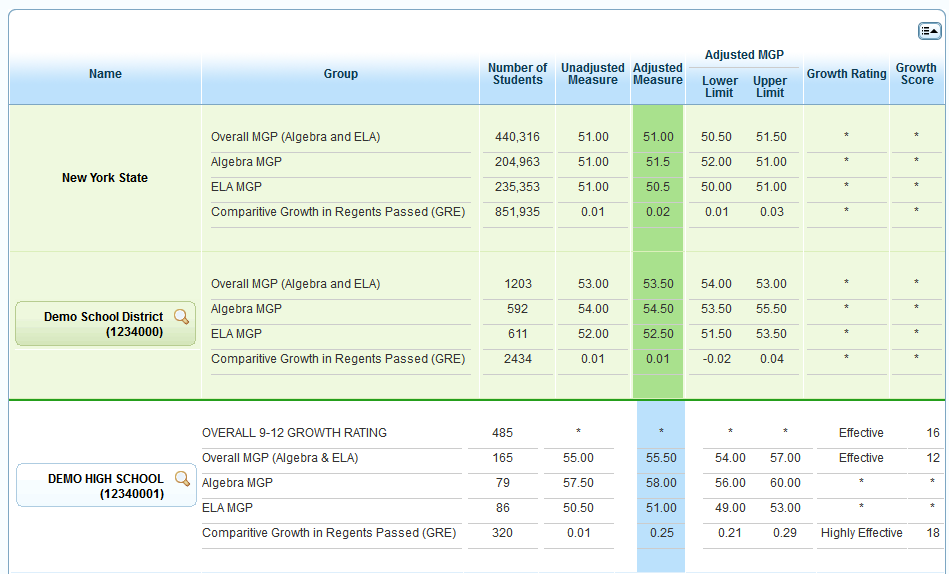 This should read Adjusted measure
This should be Comparative
EngageNY.org
28
Appendix
EngageNY.org
Growth Rating Classification Rules for Teachers and Principals for 2012–13
Mean Growth Percentile
Confidence Range
Growth Rating
MGP
 (> 1.5 SD* above mean)
Lower Limit > Mean
Highly Effective
Well above state average for similar students (18-20 points)
Yes
Yes
No
MGP
(+/- 1.5 SD around mean)
Any
Effective
Equal to state average for similar students (9-17 points)
Yes
Yes
No
MGP
(1.5 - 1 SD below mean)
Upper Limit < Mean
Developing
Below average for similar students (3-8 points)
Yes
Yes
No
MGP
 (> 1.5 SD below mean)
Upper Limit (< .75 SD below mean)
Ineffective
Well below average for similar students (0-2 points)
Yes
Yes
*Standard deviation
EngageNY.org
30
Additional details on 9-12 principal metrics
EngageNY.org
31
MGP for ELA and Integrated Algebra Regents Exams
EngageNY.org
MGP for ELA and Integrated Algebra Regents Exams: Same Approach as Grades 4–8 MGP Measures
Comparing Student A’s Regents Algebra Exam score to other students who had the same eighth- grade mathematics score (640 scale score), she earned an SGP of 58, meaning she performed as well or better in the current year than 58 percent of similar students.  
SGPs are averaged to get a school’s MGP.
Simplified Illustrative Example
High SGP
Test Score
Student A
SGP = 58
Low SGP
8th-grade test score
Regents Exam score
EngageNY.org
33
Additional Details About 9-12 MGP Metric
Which test scores count?
Count Regents Exam scores from August of prior year (except for ninth graders), January, and June.
Choose the higher of test scores within these administrations.
Student scores count up until they pass (after students pass, we do not want the measure alone to encourage additional test taking, which may not be necessary).
Which students are included?
Students who take either exam during the year and are attributed to the school using NYSED’s rule for minimum enrollment.
Students are included up to eight years after first entering ninth grade. 
Students who take the Integrated Algebra or ELA Regents Exams prior to high school are NOT included in the MGP of a principal of Grades 9–12.
What kind of scores would be reported?
An MGP will be reported for a principal for ELA, Algebra I, and an overall MGP (as long as minimum N sizes are met for each subject area).
EngageNY.org
34
Comparative Growth in Regents EXAMS Passed Measure
EngageNY.org
Why This Metric?
A major graduation requirement for students is to pass five Regents Exams; advanced Regents diplomas require more than five.  
This measure compares how much progress the school’s students are making from one year to the next toward passing up to eight Regents Exams.
On average, about 84 percent of students in a high school are included in the Comparative Growth in Regents Exams Passed measure.
A principal’s score reflects whether or not his or her students exceed the average change in number of Regents Exams passed each year achieved by similar students statewide.
EngageNY.org
36
Comparative Growth in Regents Exams Passed
Simplified Illustrative Example
Principal’s score on this metric is 0.2.  On average, students at this school are passing 0.2 Regents Exams more than similar students statewide. A zero represents average or effective results.
NOTE: 0 means student or school achieved the average (or “effective”) result compared to similar students statewide.
EngageNY.org
37
Find the Growth in Regents Score
Principal’s score on this metric is 0.0.  Students at this school on average are passing about the same number of  Regents Exams as similar students. A 0 represents average or effective results.
EngageNY.org
38
Additional Details about 9-12 Comparative Growth in Regents Passed Metric
Which test scores count?
Count Regents Exam scores from August of prior year, January, and June.
Choose the higher of test scores within these administrations on same tests.
Student scores count up until they pass (after students pass, we do not want the measure alone to encourage additional test taking, which may not be necessary).
Five required Regents and no more than three others will count.  
Passing score rules for SWDs are accounted for.
Which students are included?
All students attributed to a school using NYSED’s rule for minimum enrollment, whether or not they take a Regents Exam during the year.
Students are included up to eight years after first entering ninth grade. 
Students who exceed eight Regents Exams passed are NOT included in a Grades 9–12 principal’s results.
Dropouts are counted until they have reached their fourth year since entering ninth grade, starting with the 2012–13 school year.
EngageNY.org
39
Determining HEDI Ratings and Scores for Grades 9–12 Principals
The following steps will be taken to determine each principal’s HEDI rating and score:
HEDI rating and scores will be calculated for each measure separately using the same criteria used for Grades 4–8 principal growth measures (see next slide).
HEDI scores are weight-averaged based on the number of student results in each measure.
Resulting score determines combined HEDI rating.
For schools with only one measure, the growth subcomponent rating (HEDI) and score are derived from the Grades 9–12 measure that can be calculated for them (Comparative Growth in Regents Exams Passed or Combined MGP).
EngageNY.org
40
Growth Rating Classification Rules for 9-12 Principals for 2012–13
Measure
Confidence Range
Growth Rating
Measure
 (> 1.5 SD* above mean)
Lower Limit > Mean
Highly Effective
Well above state average for similar students (18-20 points)
Yes
Yes
No
Measure
(+/- 1.5 SD around mean)
Any
Effective
Equal to state average for similar students (9-17 points)
Yes
Yes
No
Measure
(1.5 -  1 SD below mean)
Upper Limit < Mean
Developing
Below average for similar students (3-8 points)
Yes
Yes
No
Measure
 (> 1.5 SD below mean)
Upper Limit (< .75 SD below mean)
Ineffective
Well below average for similar students (0-2 points)
Yes
Yes
*Standard Deviation
EngageNY.org
41
Calculating the Growth Subcomponent Rating (HEDI) and Growth Score Points
EngageNY.org
42
Calculating the Overall Growth Subcomponent Rating (HEDI) and Growth Score Points—For Principals with Grades 9-12 and Grades 4-8*
* Other combinations of grades 4-8 would be included here too.
EngageNY.org
43